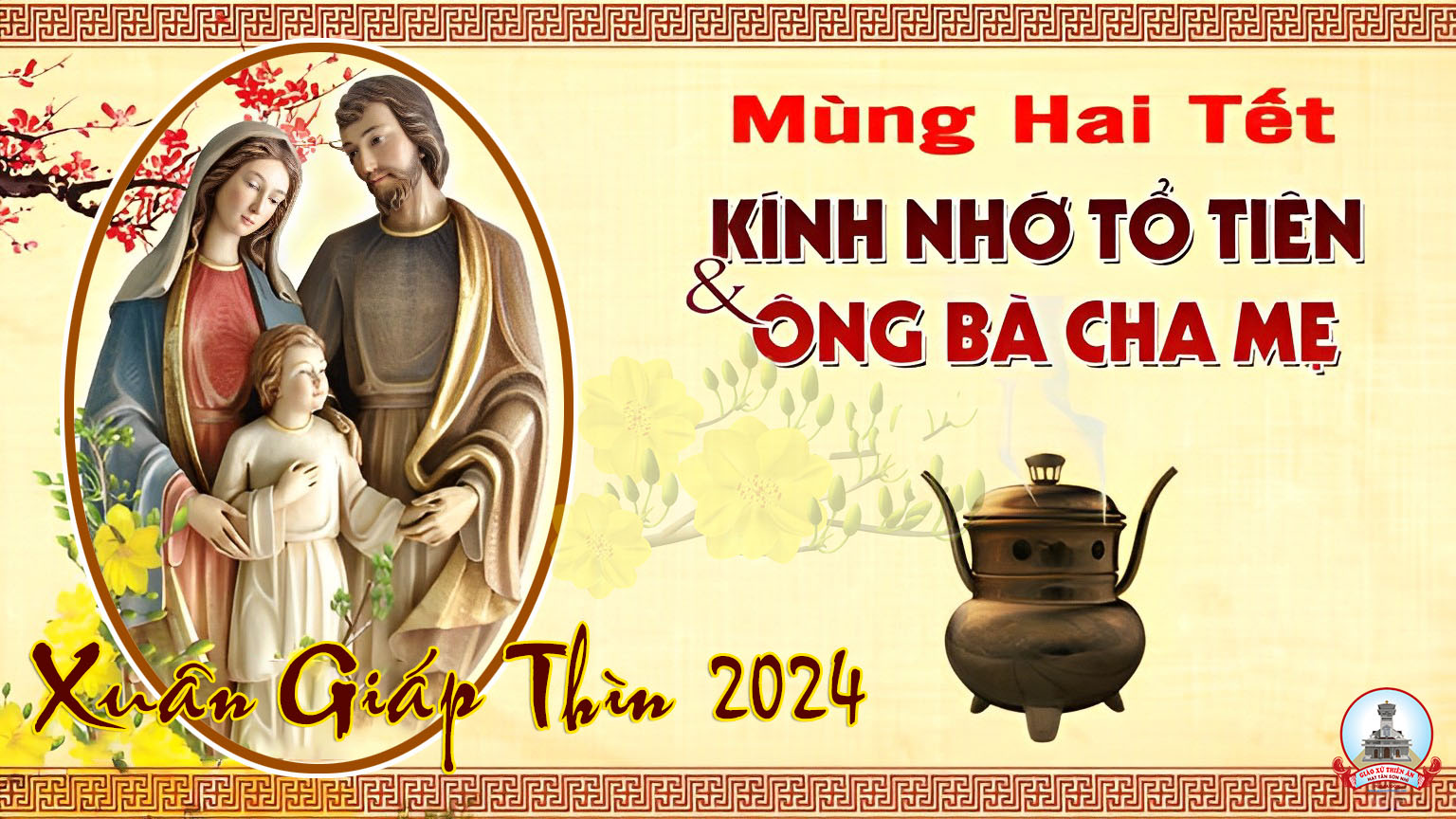 Tập Hát Cộng Đoàn
Đk: Phúc thay bạn nào kính sợ Chúa, ăn ở theo đường lối Ngài.
Tk1: Phúc thay bạn nào kính sợ Chúa, bước đi trong đường lối của Ngài. Bạn hưởng công nghiệp bạn làm ra, cuộc sống cứ luôn gặp may.
Đk: Phúc thay bạn nào kính sợ Chúa, ăn ở theo đường lối Ngài.
Alleluia-alleluia: Phúc thay người tôn sợ Chúa, đặt niềm vui sướng nơi mệnh lệnh Chúa truyền, con cháu họ hùng cường trong đất nước, bao kẻ lành được chúc phúc bền lâu. Alleluia…
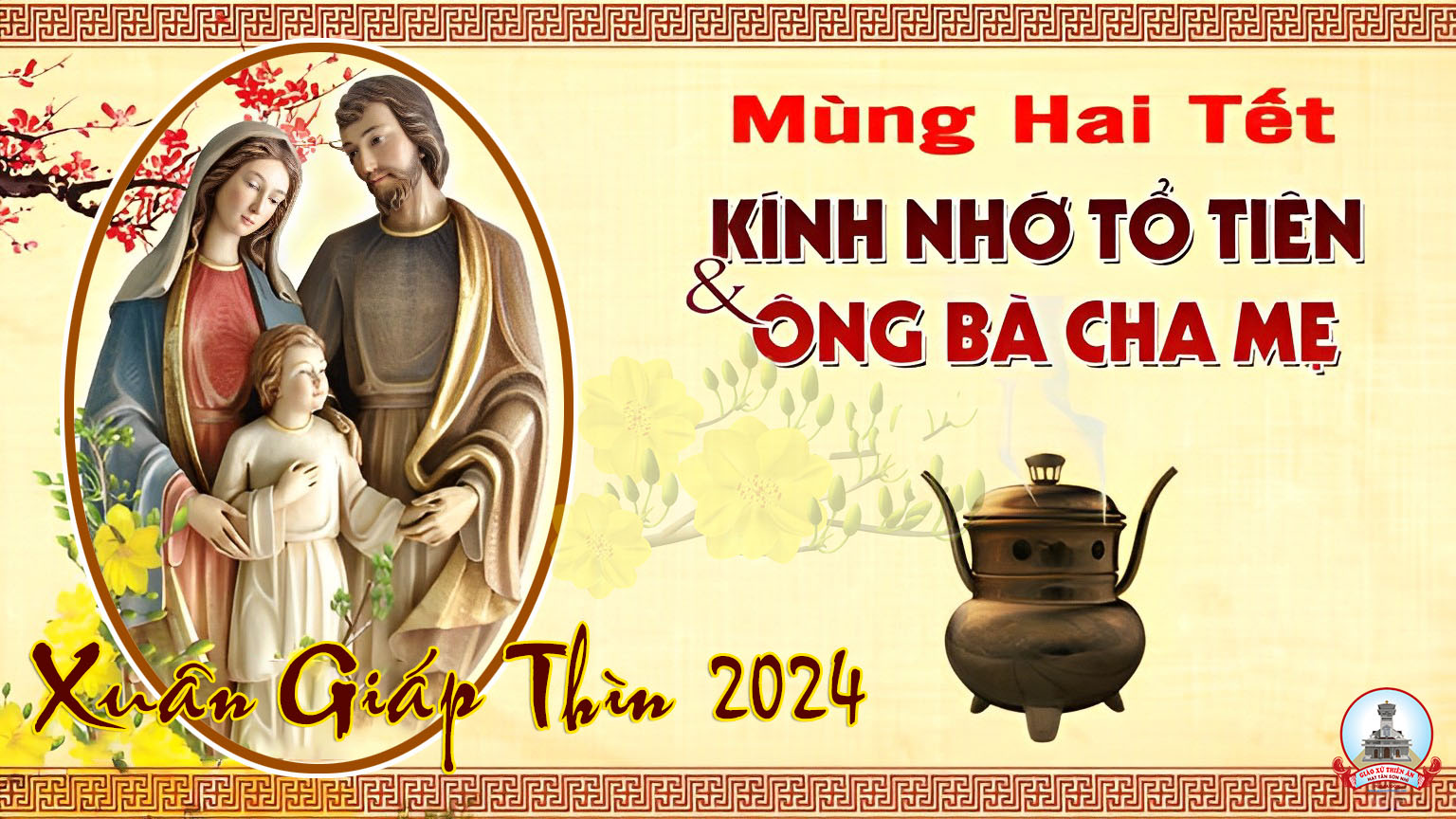 Ca Nhập LễNgày Xuân Thảo HiếuLm. Nguyễn Duy
Đk: Ngày xuân dâng lời nguyện xin. Cầu cho ông bà Tổ tiên. Mong Chúa ban muôn muôn hồng ân cho cha mẹ luôn, cho khắp nơi xa gần.
**: Người ơi, xin người đừng quên. Nhờ ai ta được dựng nên, được hưởng xuân yêu thương bình yên. Hãy hướng lòng lên nhớ về tổ tiên.
Tk: Con ơi hãy giữ lời mẹ, lời Cha với những lệnh truyền. Là đèn soi những lúc tối tăm. Lời nhủ khuyên như là ánh sáng giữa trời đêm lời nhắc nhở chính là sự sống dịu êm.
Đk: Ngày xuân dâng lời nguyện xin. Cầu cho ông bà Tổ tiên. Mong Chúa ban muôn muôn hồng ân cho cha mẹ luôn, cho khắp nơi xa gần.
**: Người ơi, xin người đừng quên. Nhờ ai ta được dựng nên, được hưởng xuân yêu thương bình yên. Hãy hướng lòng lên nhớ về tổ tiên.
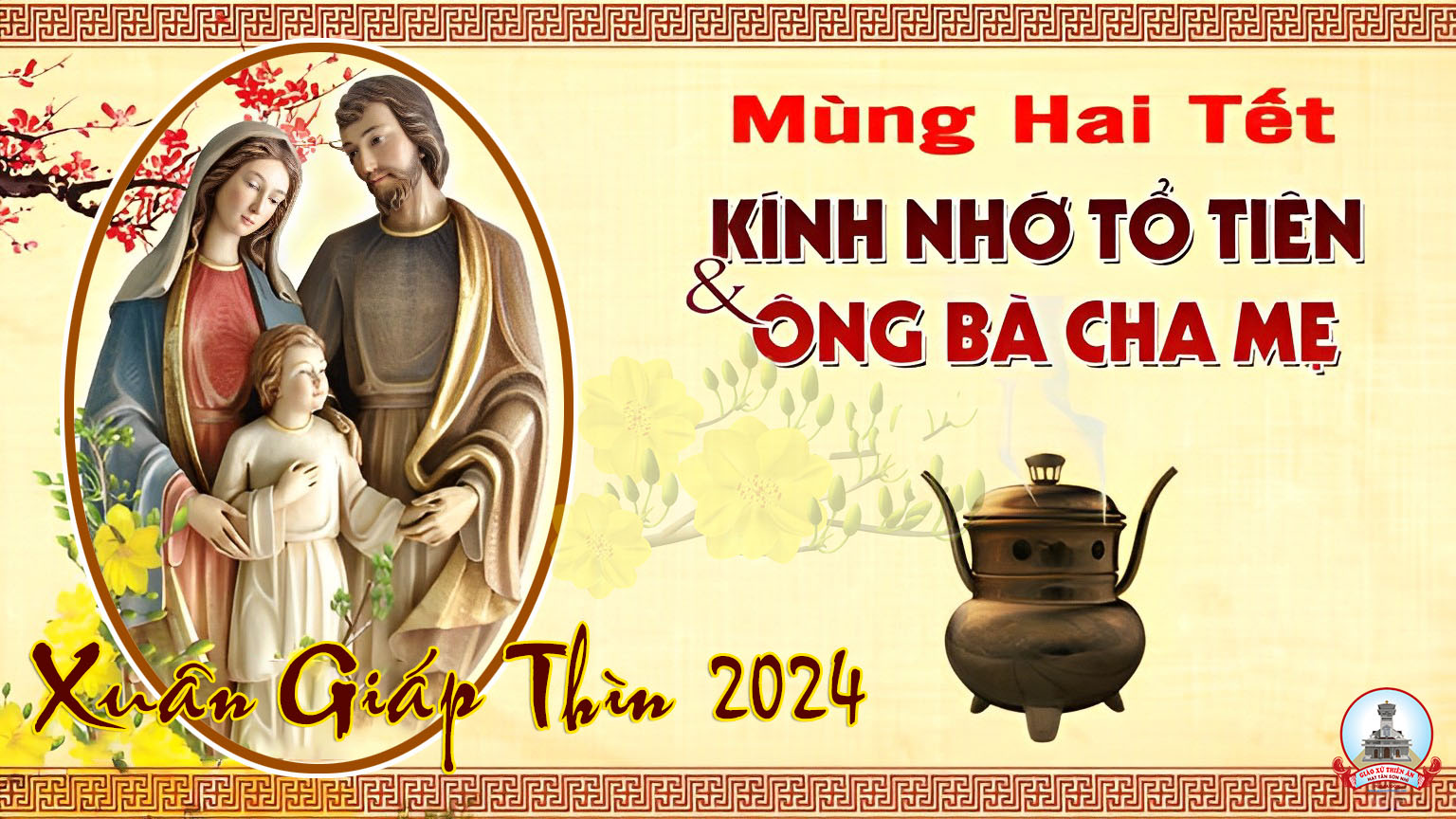 KINH VINH DANH
Chủ tế: Vinh danh Thiên Chúa trên các tầng trời.A+B: Và bình an dưới thế cho người thiện tâm.
A: Chúng con ca ngợi Chúa.
B: Chúng con chúc tụng Chúa. A: Chúng con thờ lạy Chúa. 
B: Chúng con tôn vinh Chúa.
A: Chúng con cảm tạ Chúa vì vinh quang cao cả Chúa.
B: Lạy Chúa là Thiên Chúa, là Vua trên trời, là Chúa Cha toàn năng.
A: Lạy con một Thiên Chúa,            Chúa Giêsu Kitô.
B: Lạy Chúa là Thiên Chúa, là Chiên Thiên Chúa là Con Đức Chúa Cha.
A: Chúa xóa tội trần gian, xin thương xót chúng con.
B: Chúa xóa tội trần gian, xin nhậm lời chúng con cầu khẩn.
A: Chúa ngự bên hữu Đức Chúa Cha, xin thương xót chúng con.
B: Vì lạy Chúa Giêsu Kitô, chỉ có Chúa là Đấng Thánh.
Chỉ có Chúa là Chúa, chỉ có Chúa là đấng tối cao.
A+B: Cùng Đức Chúa Thánh Thần trong vinh quang Đức Chúa Cha. 
Amen.
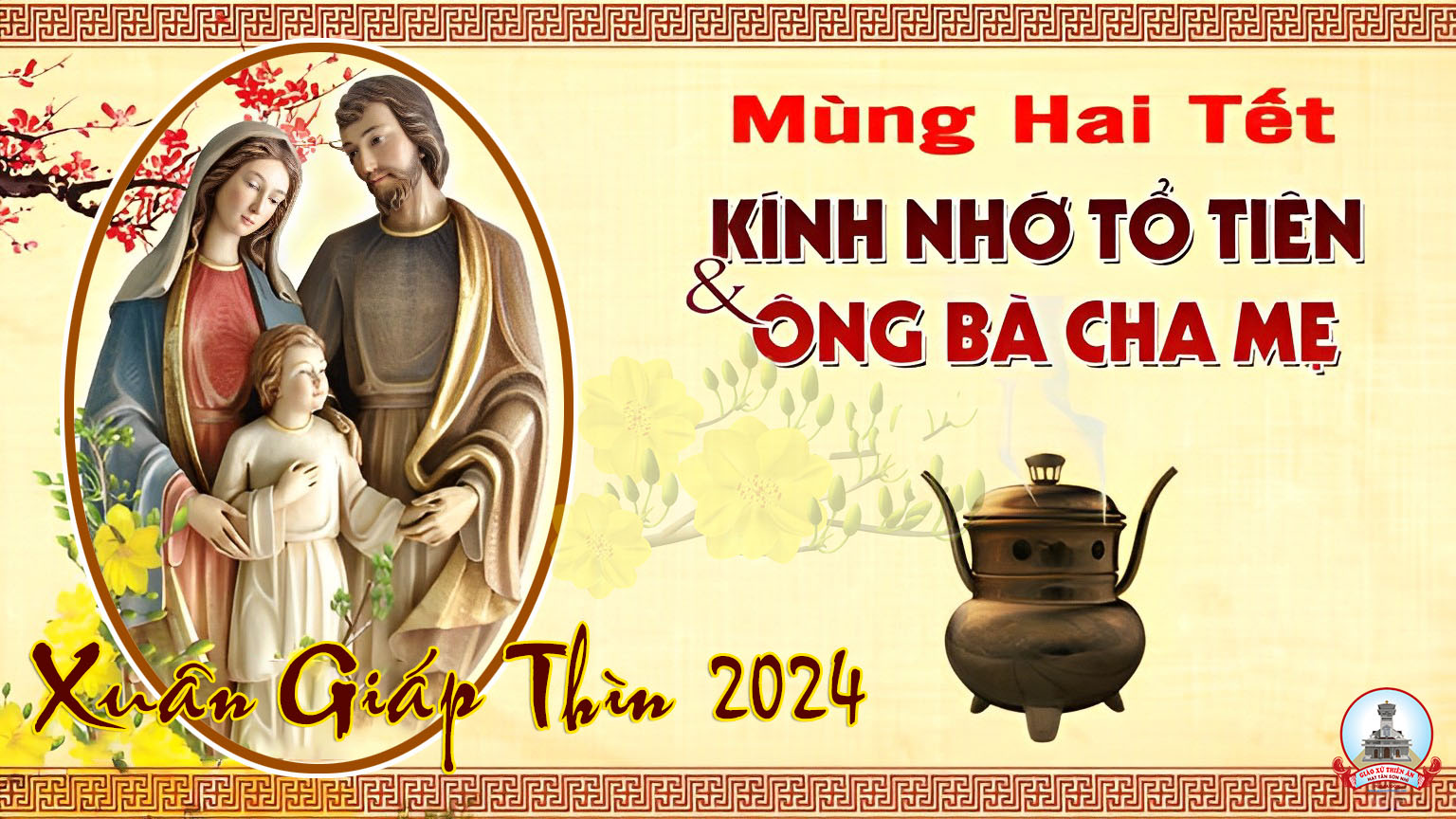 Đáp caThánh vịnh 127Lm. Kim Long(03 Câu)
Đk: Phúc thay bạn nào kính sợ Chúa, ăn ở theo đường lối Ngài.
Tk1: Phúc thay bạn nào kính sợ Chúa, bước đi trong đường lối của Ngài. Bạn hưởng công nghiệp bạn làm ra, cuộc sống cứ luôn gặp may.
Đk: Phúc thay bạn nào kính sợ Chúa, ăn ở theo đường lối Ngài.
Tk2: Cứ trông như hiền thê bạn đó, giống cây nho đầy trái thơm nồng. Tựa gốc Ô-liu là bầy con cùng xúm xít quanh bàn ăn.
Đk: Phúc thay bạn nào kính sợ Chúa, ăn ở theo đường lối Ngài.
Tk3: Bởi chưng đây là chính lộc phúc Chúa ban cho kẻ kính sợ Ngài. Nguyện Chúa thương bạn từ Si-on, tràn xuống phúc ân triền miên.
Đk: Phúc thay bạn nào kính sợ Chúa, ăn ở theo đường lối Ngài.
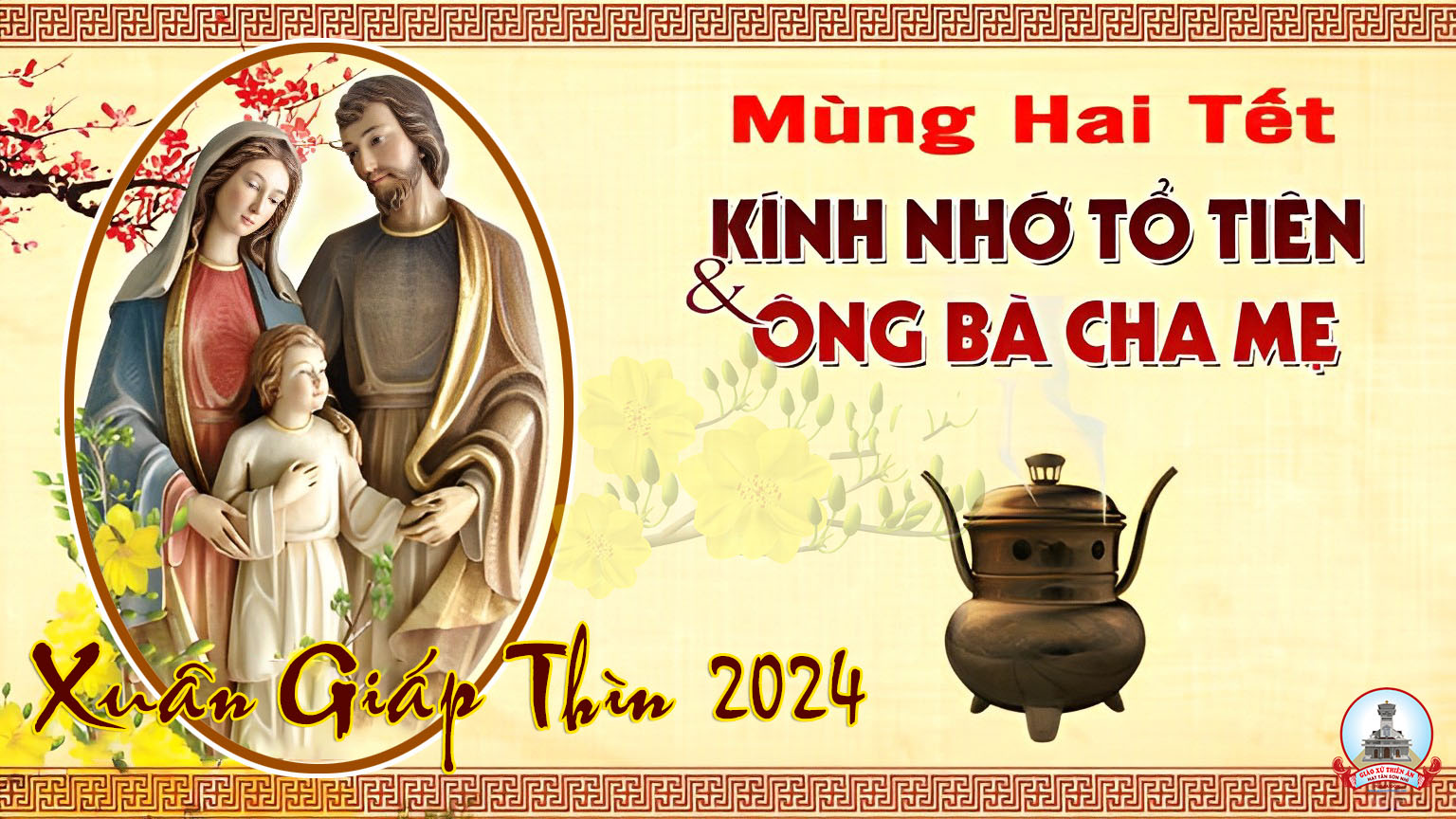 Alleluia-alleluia: Phúc thay người tôn sợ Chúa, đặt niềm vui sướng nơi mệnh lệnh Chúa truyền, con cháu họ hùng cường trong đất nước, bao kẻ lành được chúc phúc bền lâu. Alleluia…
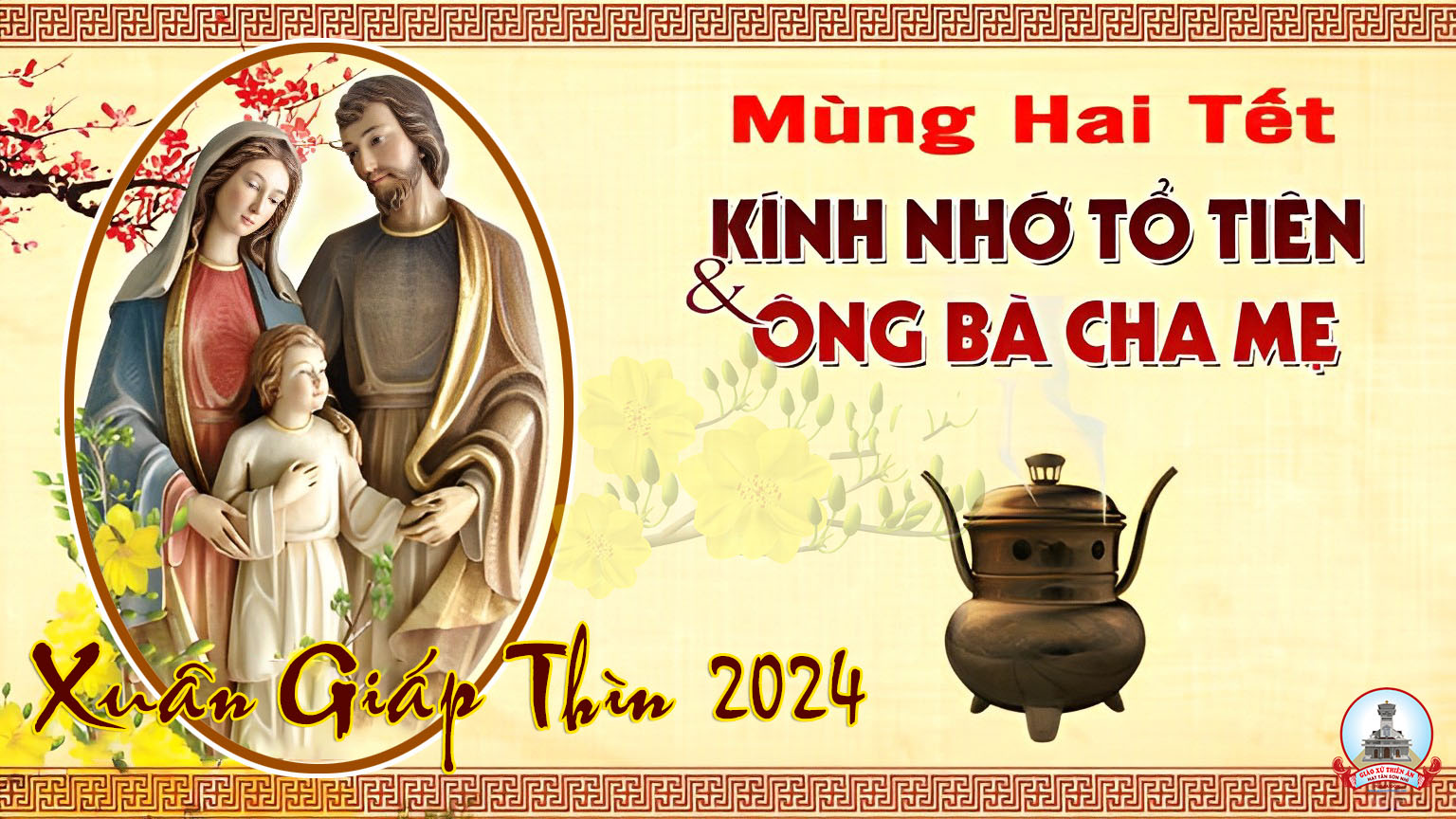 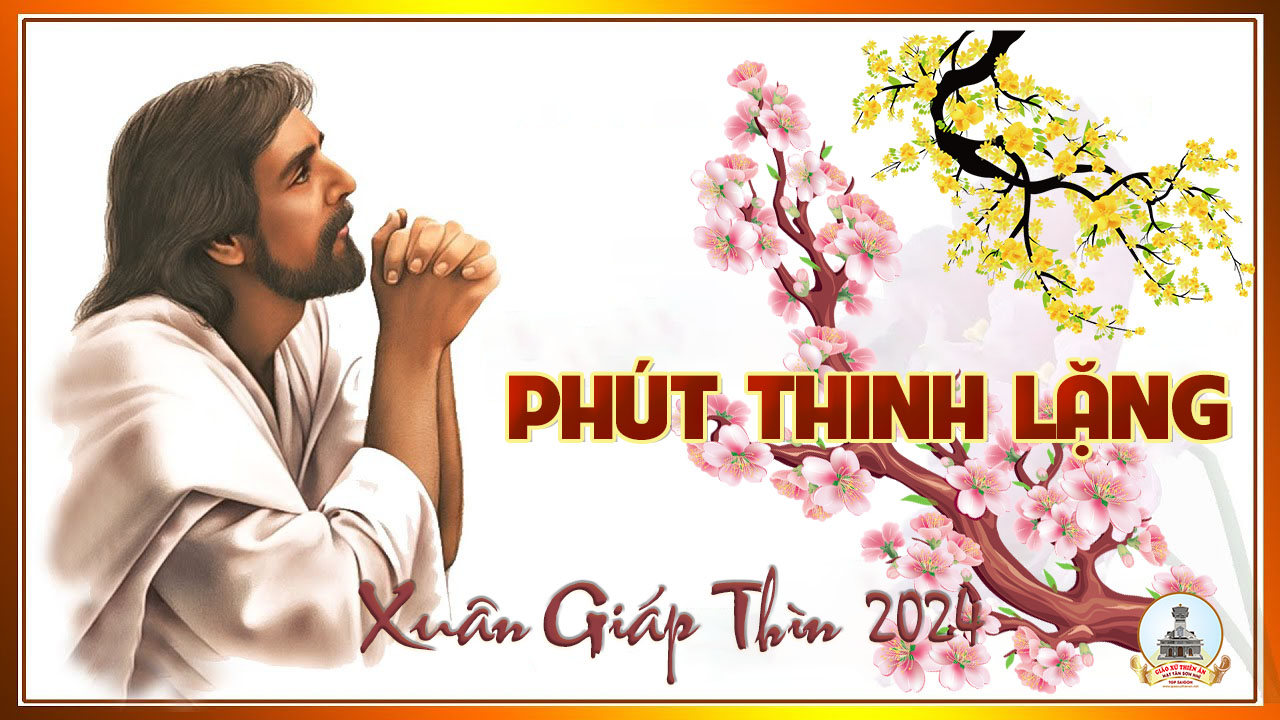 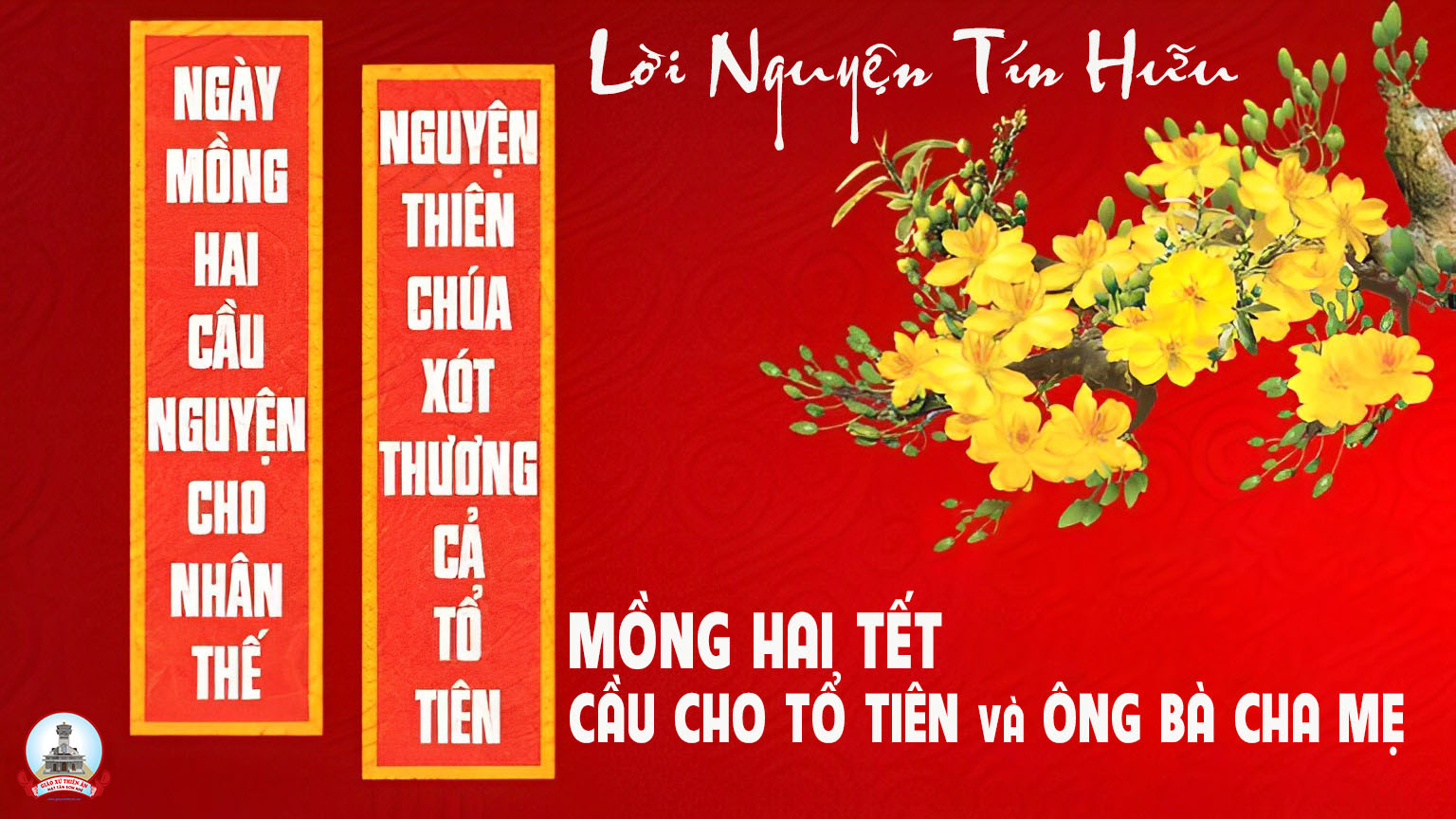 Ca Dâng LễTình Yêu MếnCao Huy Hoàng
Tk1: Cuộc đời này con có gì mà dâng Chúa đâu. Những luống cày sâu trời tối mau cha chưa kịp về. Mẹ bận rộn từng ngày lo no cơm ấm áo. Có chi đâu Ngài ơi có chi dâng Ngài.
Đk: Con xin tiến dâng lên tình yêu mến. Nhờ những hy sinh được êm ấm gia đình. Con xin tiến dâng lên tình yêu mến. Nguyện Chúa đoái thương gia đình con được bình yên.
Tk2: Đời tuyệt vời luôn thắm nồng tình yêu thiết tha. Gương sáng mẹ cha ngày tháng qua luôn luôn hiền hoà. Mẹ dặn dò đừng buồn nhau không vui mái ấm. Mến yêu nhau đẹp sao lễ dâng lên Ngài.
Đk: Con xin tiến dâng lên tình yêu mến. Nhờ những hy sinh được êm ấm gia đình. Con xin tiến dâng lên tình yêu mến. Nguyện Chúa đoái thương gia đình con được bình yên.
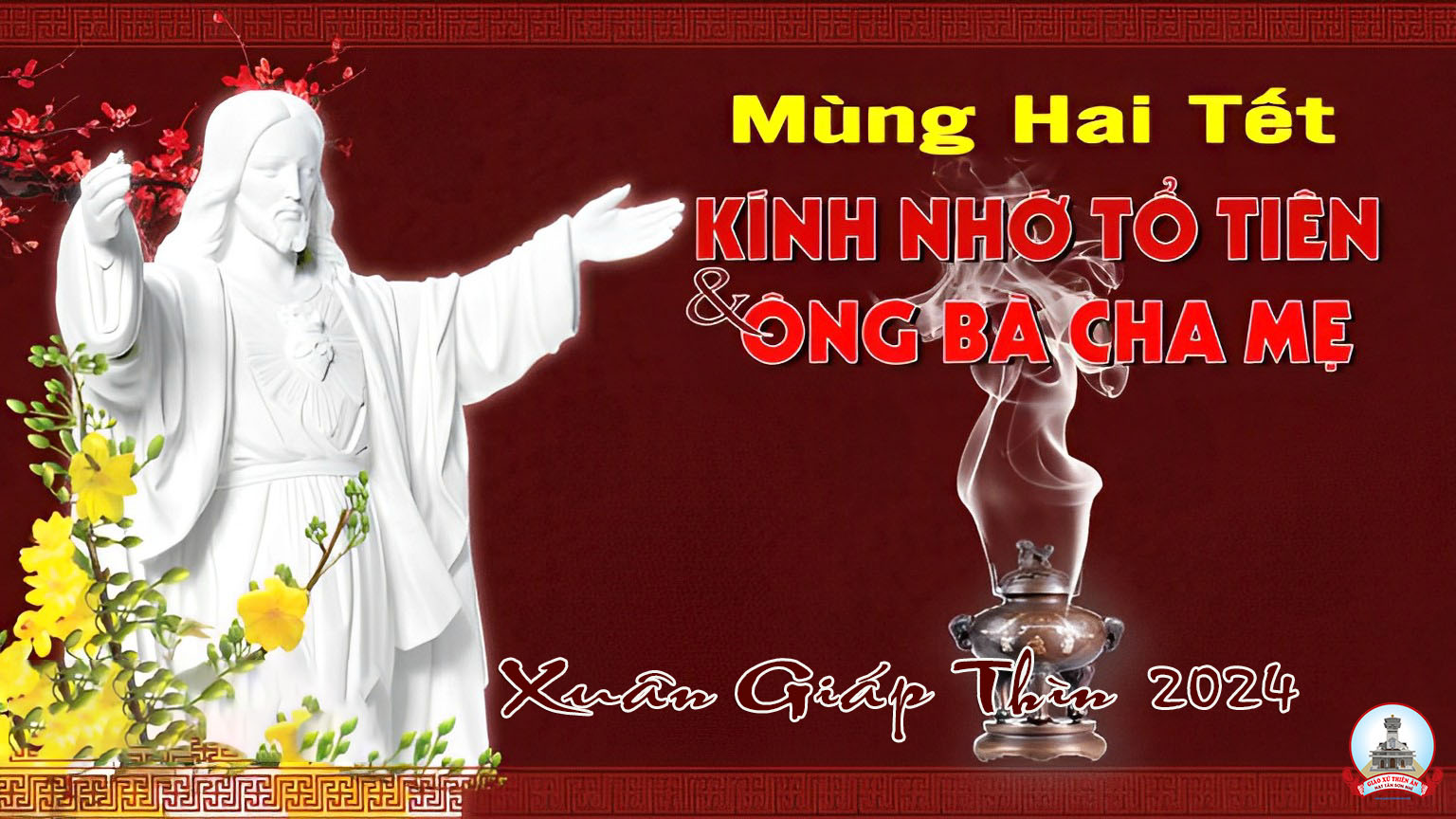 Ca Nguyện Hiệp Lễ Đầu Xuân Cầu Cho Gia ĐìnhPhanxicô
Ngày đầu xuân bao người đi xa cũng về với gia đình, cũng về với ân tình, ngất ngây với người yêu  mến, dâng đến lòng mẹ cha bông hoa là lòng biết ơn.
**: Ngày đầu xuân dâng lên Chúa, lời kinh của gia đình mong ước đời an bình, mong Ngài ban muôn ơn cho người con yêu thương, cho những người mà con yêu thương.
Tk1: Ngày đầu xuân, xin Chúa ban phúc cho mẹ cha, suốt tháng năm, dẫu khó khăn, được vui trong mái nhà.
Đk: Tạ ơn Chúa, tạ ơn Chúa, muôn đời tạ ơn Chúa.
Tk2: Ngày đầu xuân, xin Chúa nâng đỡ ông bà con, với tháng năm, mãi sắt son, bền tâm cho đến cùng.
Đk: Tạ ơn Chúa, tạ ơn Chúa, muôn đời tạ ơn Chúa.
Tk3: Ngày đầu xuân, xin Chúa đưa dẫn anh chị con, sống khắp nơi, giữa cõi đời, cùng nhau lên Nước Trời.
Đk: Tạ ơn Chúa, tạ ơn Chúa, muôn đời tạ ơn Chúa.
Tk4: Ngày đầu xuân, xin Chúa thêm sức cho đoàn con, mỗi lớn lên, mỗi biết thêm, tình yêu nơi Chúa luôn.
Đk: Tạ ơn Chúa, tạ ơn Chúa, muôn đời tạ ơn Chúa.
Tk5: Ngày đầu xuân, xin Chúa soi sáng cho đoàn con, sống với cha, sống với mẹ, hiền ngoan vui đáp tình.
Đk: Tạ ơn Chúa, tạ ơn Chúa, muôn đời tạ ơn Chúa.
Tk6: Ngày đầu xuân, xin Chúa thương những ai mồ côi, vắng bóng cha, vắng bóng Mẹ, được vui chung với người.
Đk: Tạ ơn Chúa, tạ ơn Chúa, muôn đời tạ ơn Chúa.
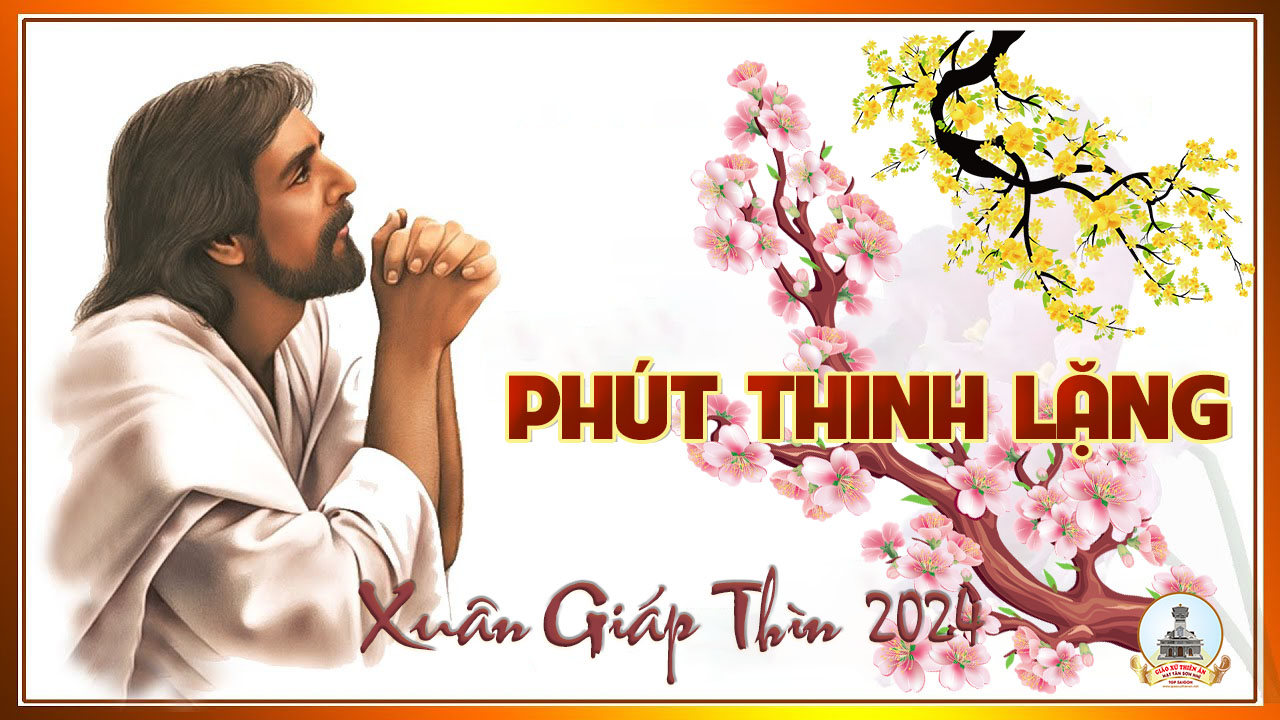 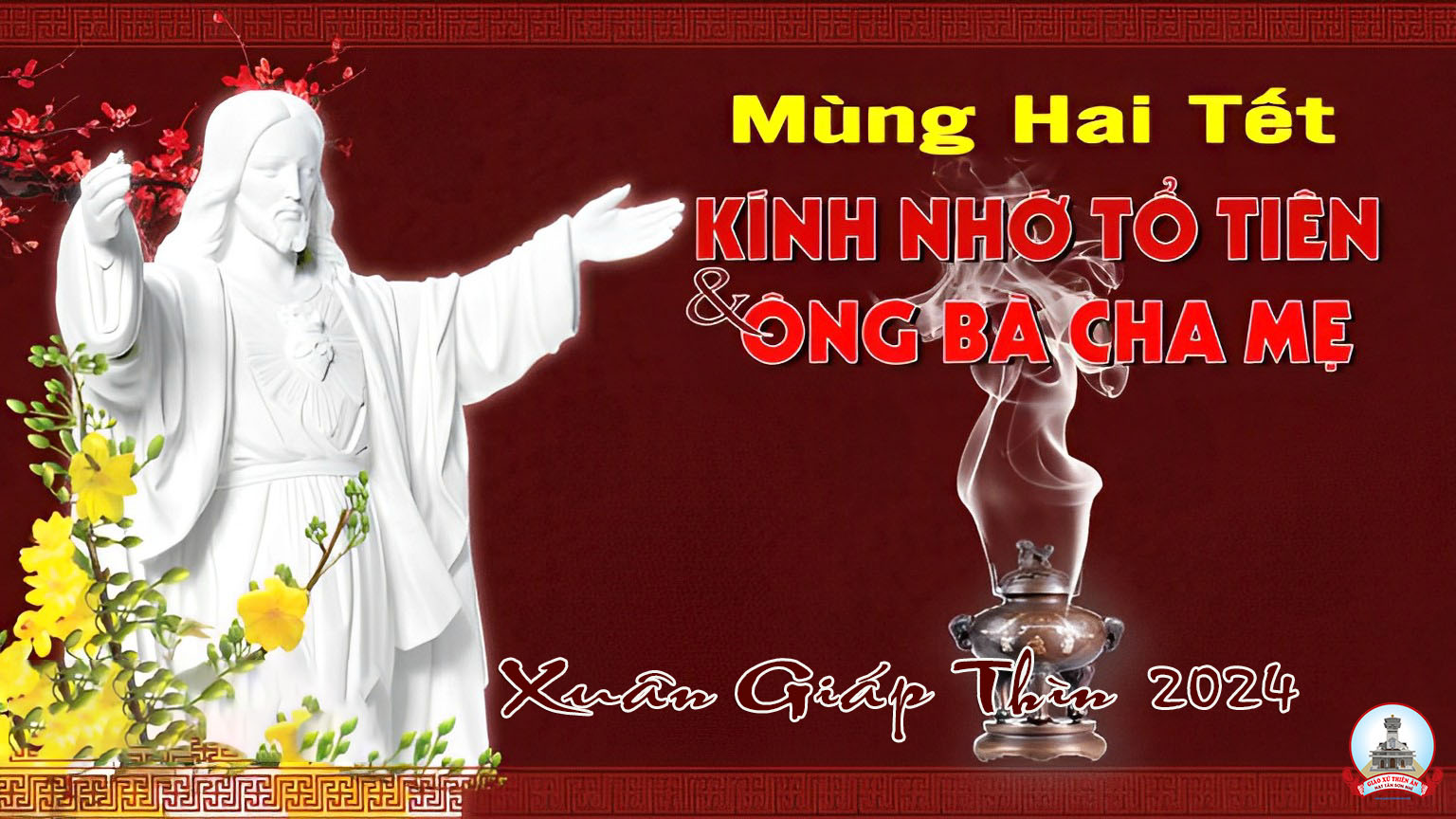 Ca Kết LễCầu Cho Cha Mẹ 2Phanxicô
Tk1: Xin Chúa (í a) chúc lành, cho đời cha mẹ của con. Công ơn là như núi non, dưỡng nuôi con bao ngày vuông tròn. Con sinh đến trong đời, an vui nhờ có ơn Trời. Và ơn cha mẹ, suốt đời coi nhẹ khổ đau.
Đk: Xin cho cha mẹ con thắm mãi tình son của Chúa Trời. Cho con giữa gia đình luôn sống theo tình người con ngoan.
Tk2: An vui cũng như đau buồn, luôn đẹp tấm lòng mẹ cha. Ai qua là bao chốn xa, thấy đâu vui cho bằng mái nhà? Mai con lớn lên rồi, ra đi tung cánh trong đời. Dù xa vô bờ, vẫn nhờ đến tình mẹ cha.
Đk: Xin cho cha mẹ con thắm mãi tình son của Chúa Trời. Cho con giữa gia đình luôn sống theo tình người con ngoan.
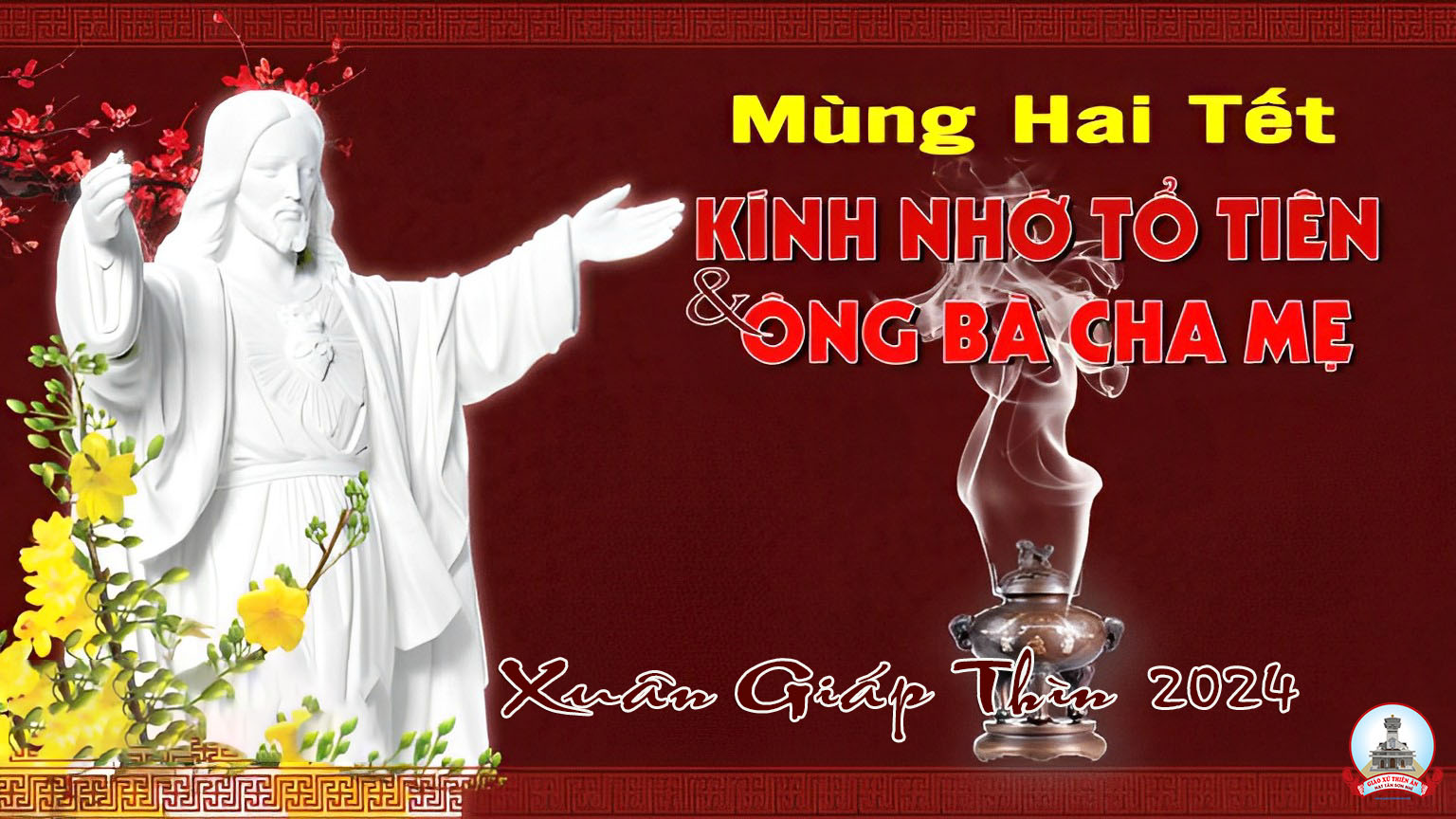